Муниципальное бюджетное дошкольное образовательное учреждение детский сад «Оленёнок»Занятие №4
Составитель: музыкальный руководитель Емелова О.Н.
Слушание музыки «Осенняя песнь» П.И.Чайковский
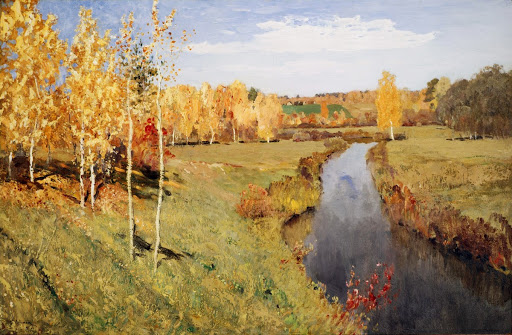 Обсудить характер пьесы: тихая, ласковая, нежная, задумчивая, спокойная.
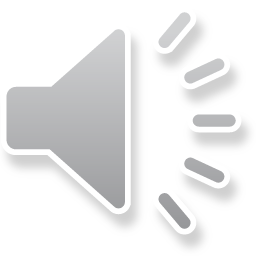 Пальчиковая игра
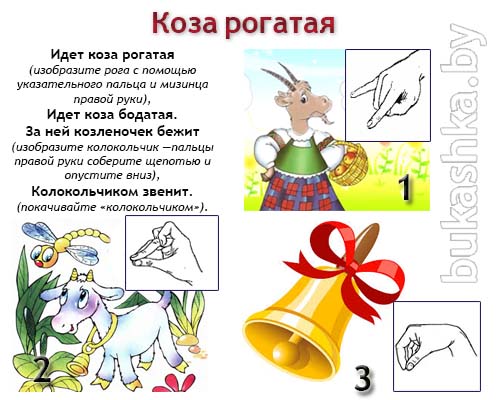 Пение «Пестрый колпачок» муз.Г.СтрувеПеть неторопливо, спокойно1. Раз сидел веселый гном   на пеньке под елкойИ  латал свой колпачок  хвойною иголкойТи - ла - ла,  да  ти - ла - ла   на пеньке под елкойИ  латал свой колпачок  хвойною иголкой.Гному было много лет, он не удивлялся,Что колпак за столько лет у него порвался.Ти - ла - ла,  да  ти - ла - ла  он не удивлялсяЧто колпак  за столько лет у него порвался.3.От заплаток колпачок пестрый был у гнома,Синий, красный, голубой, розовый зеленый.Ти - ла - ла,  да  ти - ла - ла   пестрый был у гнома,Синий, красный, голубой, розовый зеленый.4.Ну а гномик песню пел на пеньке под елкой,И латал свой колпачок  хвойною иголкойТи - ла - ла,  да  ти - ла - ла  на пеньке под елкойИ  латал свой колпачок  хвойною иголкой.
МузицированиеИграем ритмический рисунок на детских шумовых инструментах с улыбкой)))
Пляска «Танец утят»Танцуем эмоционально, проявлять фантазию в произвольных характерных танцах. Формируем коммуникативные навыки.
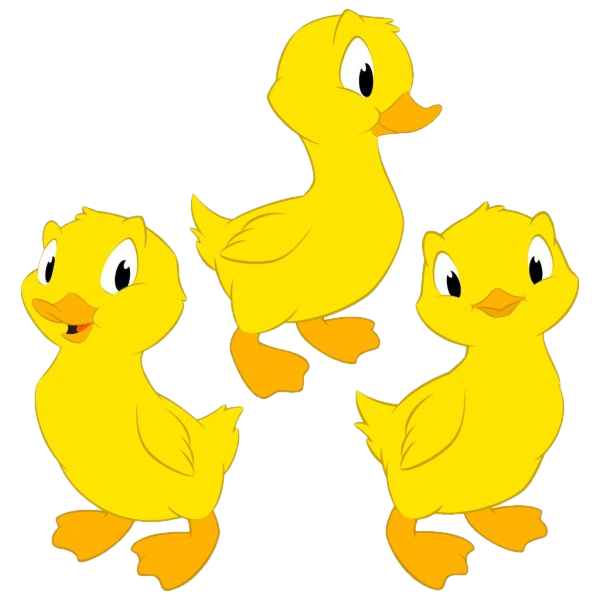 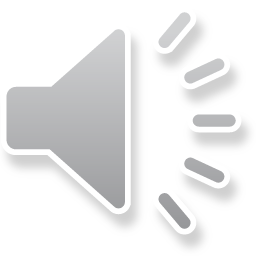 Информационные источников
1.Фон осень
https://yandex.ru/images/search?text=фон%20для%20текста%20осенний%20детский%
2.Фон листья
https://yandex.ru/images/search?text=фон%20для%20текста%20осенний%20детский%
3. Изображение ежика
https://yandex.ru/images/search?text=ежик%20на%20прозрачном%20фоне%20картинки%20для%20детей&stype=image&lr=976
4. Изображение белки
https://yandex.ru/images/search?text=клипарт%20белка%20на%20прозрачном%20фоне&lr=976&p=2&pos=67&rpt=simage&img_url=https%3A%2F%2Fimg2.freepng.ru%2F20180322%2Fwdw%

автора шаблона: Лебедева Татьяна Юрьевна воспитатель МБДОУ «ДСОВ №88» Сайт: http://pedsovet.su